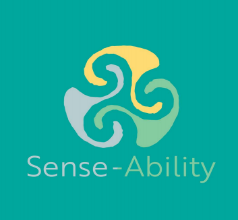 Too Loud, Too Bright and the seams on my socks hurt – Understanding, Including and Affirming those with sensory processing challenges.
Dr Dorothy Armstrong MSc PhD
Occupational Therapist
 Achieve Occupational Therapy, Kildare
Email:  officeachieveot@gmail.com 
www.achieveot.net 
Contact for copy of slides
https://sligolibrary.ie/sense-ability/
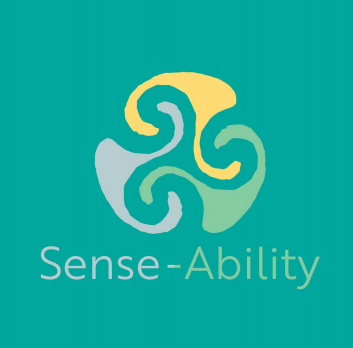 Common Experiences
I can’t go in there to eat as it smells wrong
I can’t wear that it hurts me
I can’t wear that it feels all wrong
That colour/pattern makes me feel sick
It’s too loud I can’t think
It’s too loud it hurts and I can’t cope
Please let me move it makes me feel comfortable
People are moving unpredictably and it hurts my head 
Its too bright in here
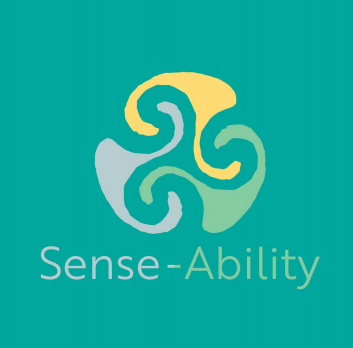 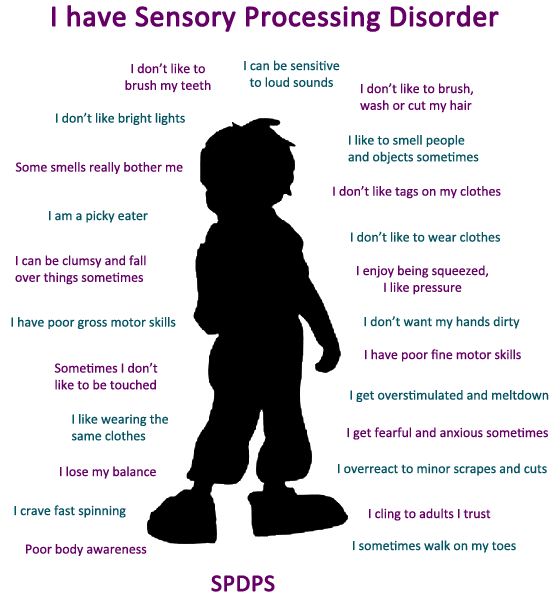 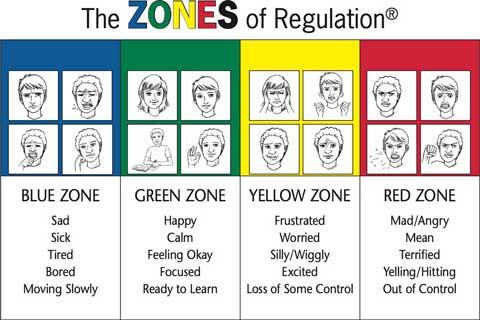 2011 Think Social Publishing, Inc. All rights reserved. From The Zones of Regulation™ by Leah M. Kuypers • Available at www.socialthinking.com
Think about what should go in your sensory kit
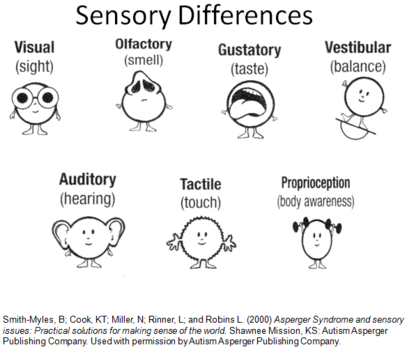 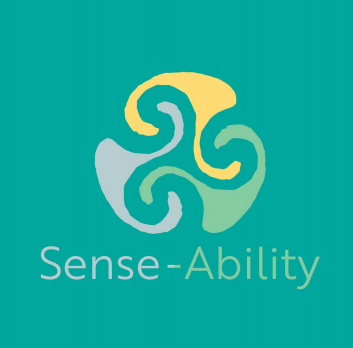 How would you feel?
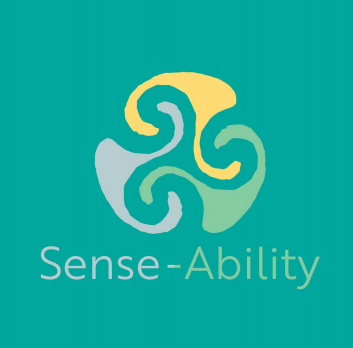 What do you do?
You’re sitting for a really long time listening to a very boring person talking in a monotone with low lights in a really warm room.
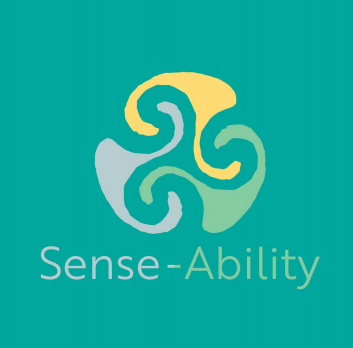 The Different Sensory Issues
Sensory Registration:  
This is the degree to which the person misses some forms of sensory input. 
Sensory Seeking:
The degree to which a person seeks sensory input.  People who are under-responsive to certain types of sensory information tend to ‘crave it’.
Sensory Sensitivity: 
This is the degree to which a person notices and is bothered by some forms of sensory input. 
Sensory Avoiding:  
This is the degree to which the person attempts to avoid sensory input.   People will tend to avoid sensation they are sensitive to
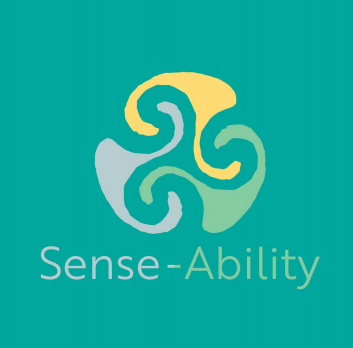 Tactile System - Touch
For tactile defensive people light touch is irritating and heavy touch is calming 
Deep touch/pressure, Calms and organizes and can helps the person learn and think
Respect the person’s clothing preferences as far as possible 
The person may benefit from a Fidget ‘toy’ 
Cut tags off clothes if they are annoying and wash clothes in familiar detergent
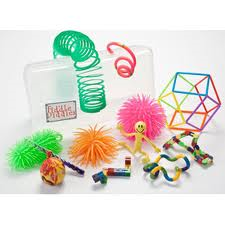 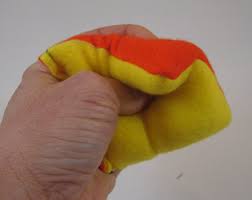 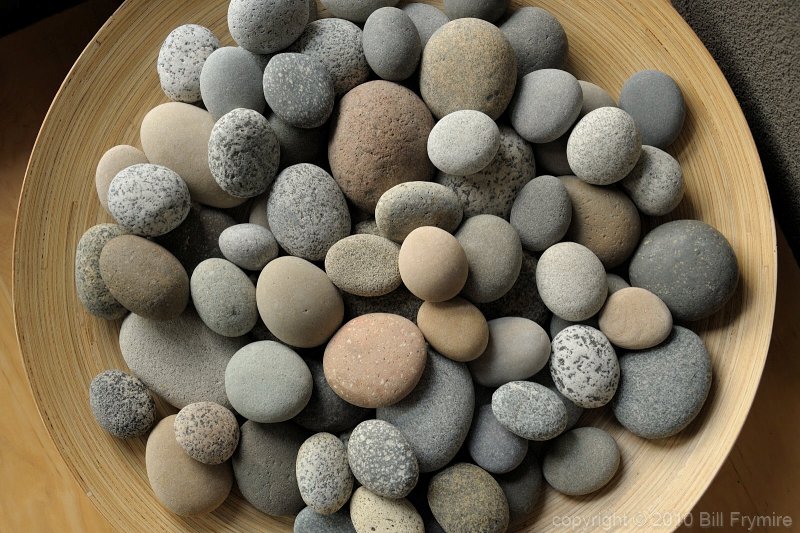 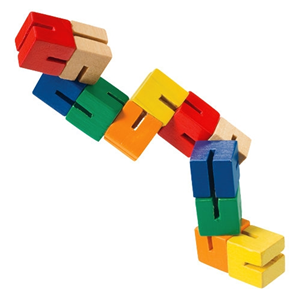 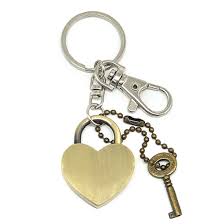 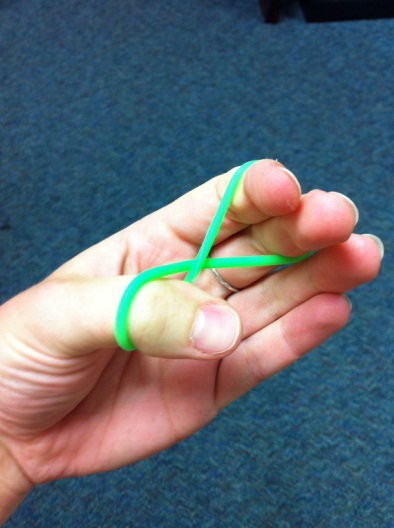 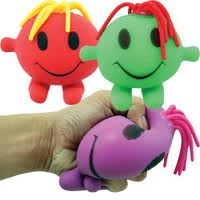 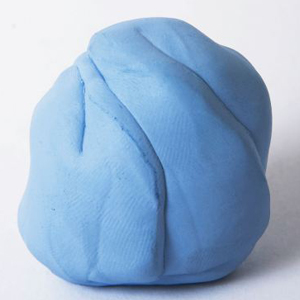 Deep Pressure for the tactile system is calming
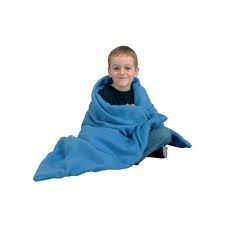 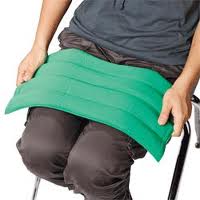 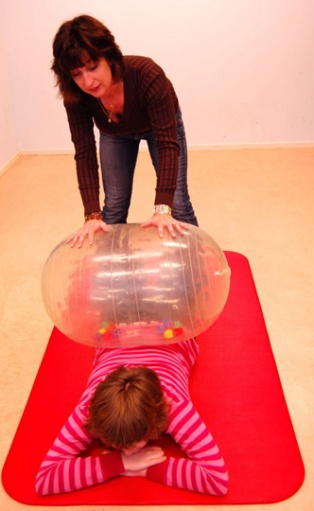 Have a bean bag to sink into with a weighted blanket or toy over the person
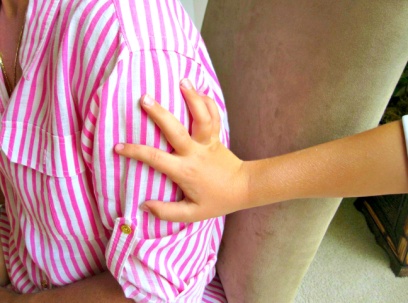 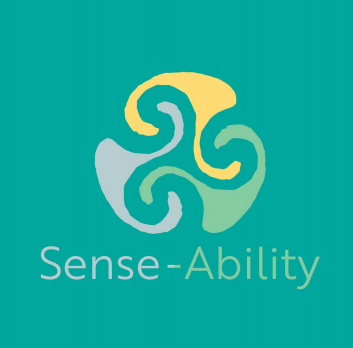 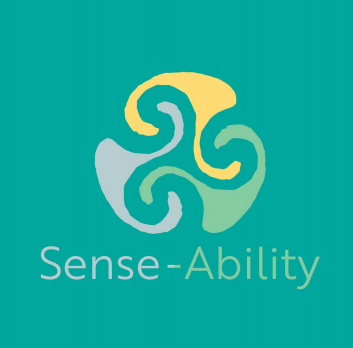 Do Not:
Push a person beyond what they are comfortable with it can cause over-activity, distress and in extreme situations shut down.
Proprioception – Heavy input to the joints and muscles
This is the essential ‘go to’ tool for calming and helping the person regulate 

“Heavy work” activities - The larger the joint, the more proprioceptive input

For toe walking try heavy boots
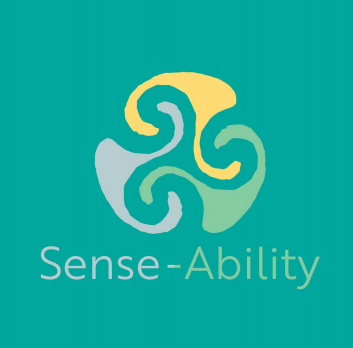 Proprioceptive Input
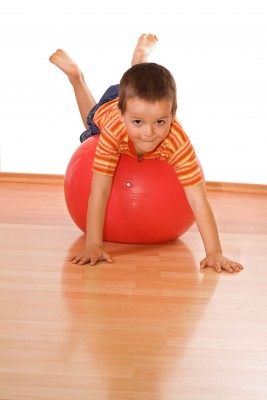 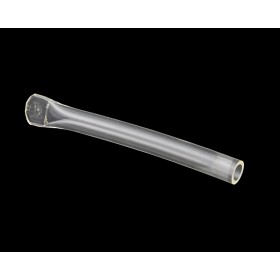 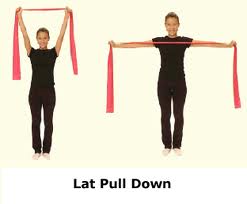 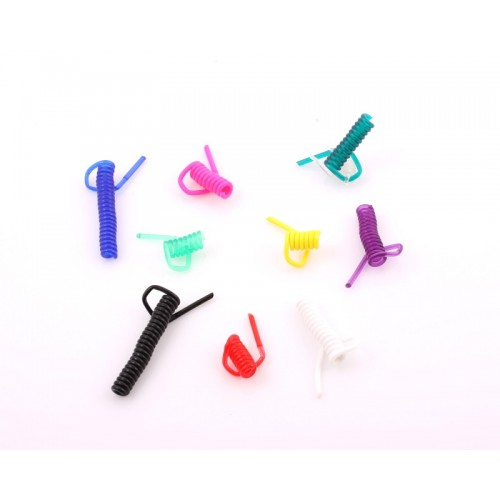 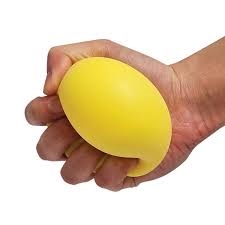 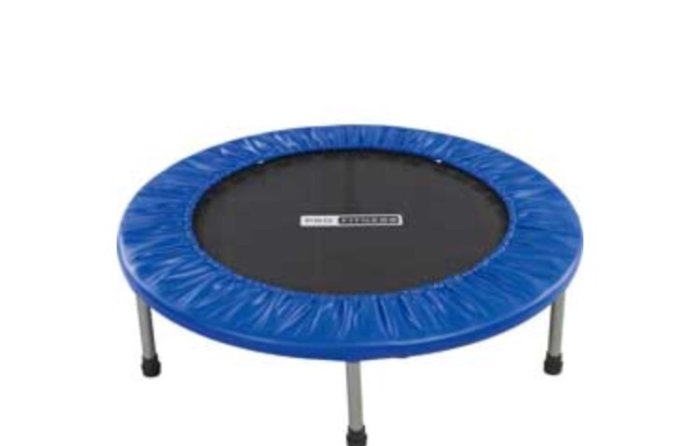 Quick Proprioceptive movement breaks:
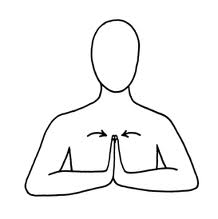 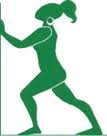 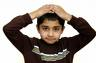 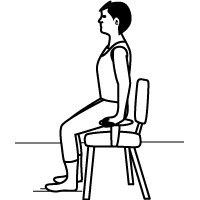 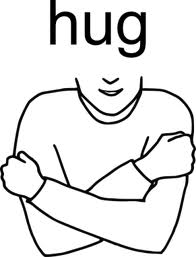 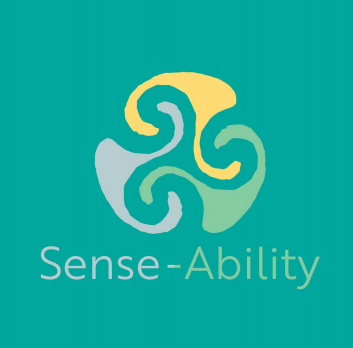 Vestibular System
The vestibular system refers to structures within the inner ear (the semi-circular canals)
These structures detect movement and changes in the position of the head. 
Movement can change an individual’s attention, and alertness in the shortest period of time
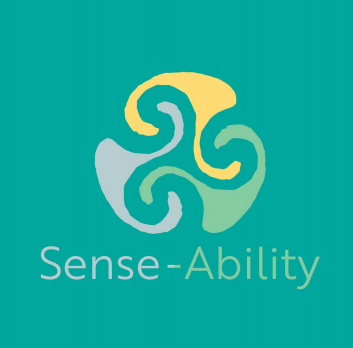 If Hyper-sensitive
Fearful reactions to ordinary movement activities 
Apprehensive walking or crawling on uneven or unstable surfaces
Appear clumsy 
Want their feet on the ground!
Our movement seekers – vestibular and proprioceptive
Seeker: Actively seek and demonstrate a need for intense movement experiences (whirling, jumping, spinning, spinning objects, pacing)
Bumping and crashing – proprioceptive seeker.  

However they can become over-excited if spinning too much so
Needs monitoring
“Cap-off” vigorous vestibular activity with proprioception (“heavy work” or compression)
Activities that can help
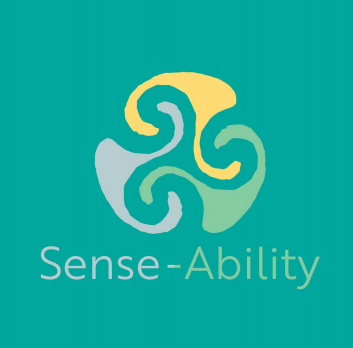 Seeker/Avoider/Overwhelmed
Linear, Calm, Slow, Controlled movement
Sensory seeker: 
Movement Breaks
Tools for home – peanut rolls, trampettes, exercise bikes, wobble cushion for the table, fidgets
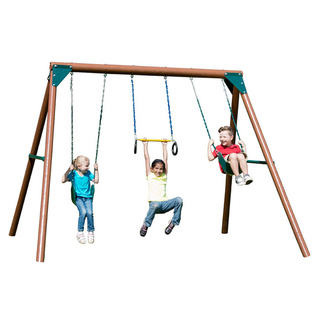 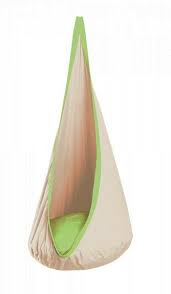 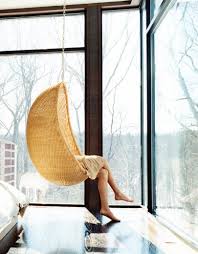 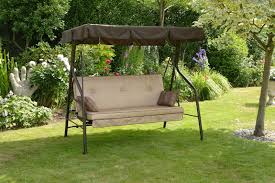 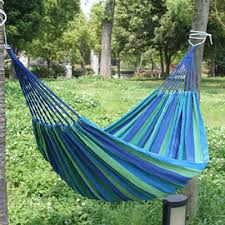 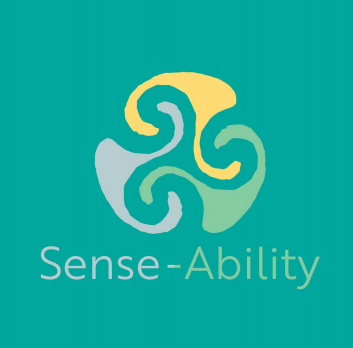 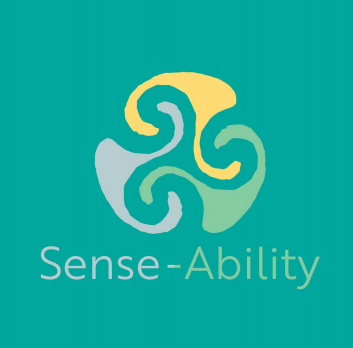 Auditory
The person may hear background sound that you can ‘tune out’ and be bothered by it e.g. hum of a light or a noisy radiator. 
Rooms with an echo like a gym hall can be very difficult
Whenever possible, people with SPD should be forewarned about bells, announcements, fire drills etc. 
Concerts, church services, theatres or cinemas
Reduce background noise e.g. play calming music such as Mozart in the headphones.  
Chewing will also help.  
Check that the person has processed what you have said
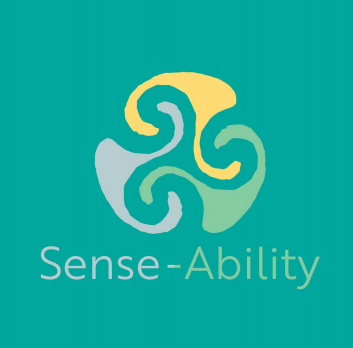 What can help?
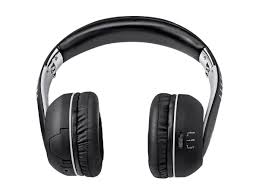 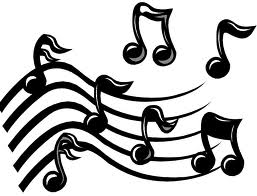 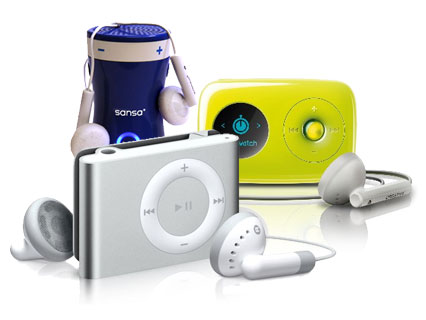 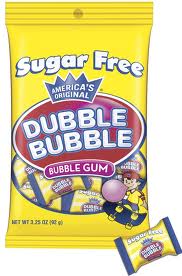 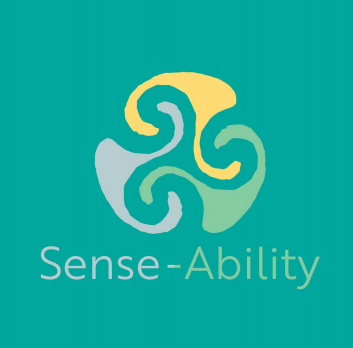 Vision
Glare can be very difficult – e.g. the glare on a white board
Lights can feel too bright
Shopping malls too white and too bright 
Contrasting colours so specific patterns may cause nausea
May require Irlen filters for reading etc. 
May need transition lenses or cap with visor on sunny days (or even indoors if light is distressing).
Visually calming tools can be helpful
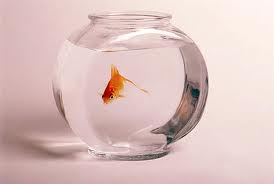 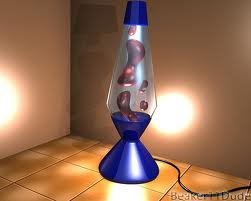 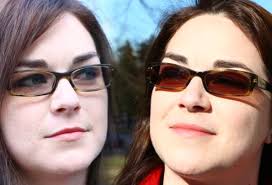 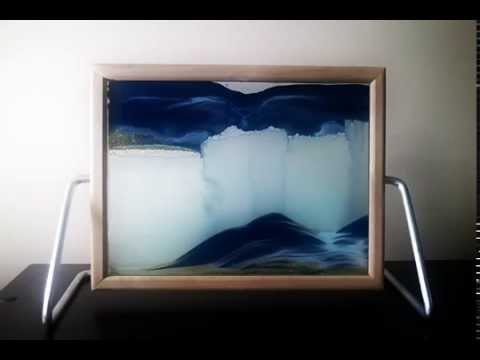 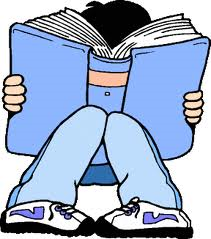 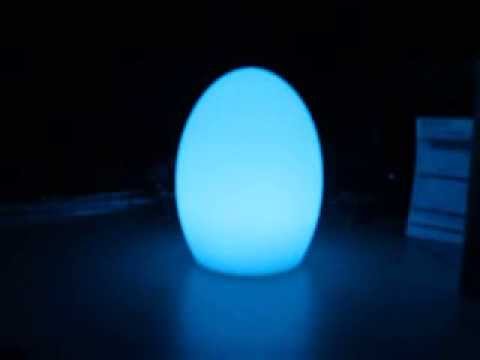 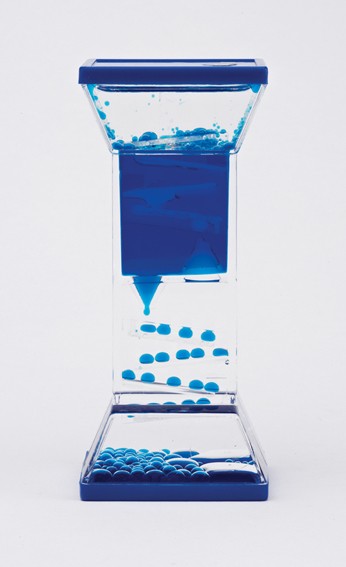 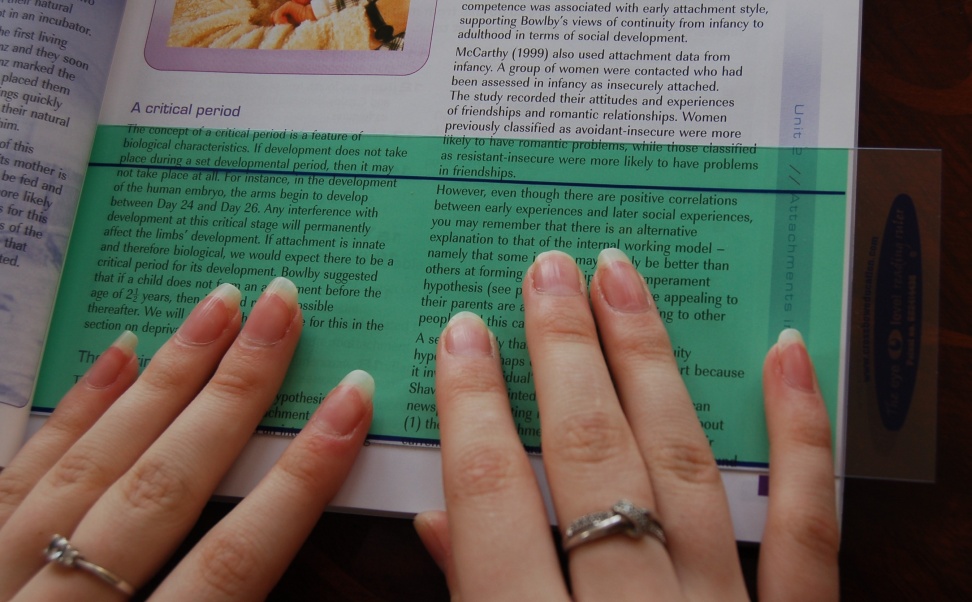 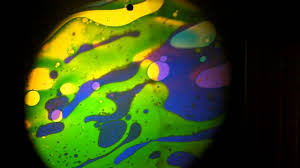 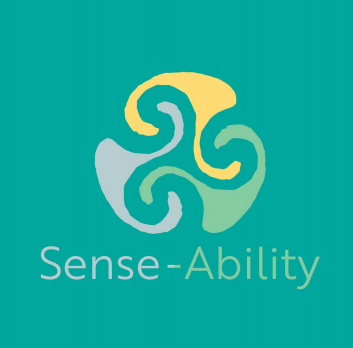 Mouth
Alerting 
Crunching dry cereal, chips, crackers, popcorn, nuts, carrots, pretzels, celery, apples and sour sweets.  Eating sour or spicy foods. 
ORGANIZING – getting just right 
Chewing granola or fruit bars, dried fruit, gums, bagels – resistive, chew tubes, “chewelry”, Blow Toys, bubbles.  
CALMING 
Eat, suck, chew thick liquids or soft substances , sucking hard sweets.
 Water bottles/sport bottles –have to be the variety that requires child to suck
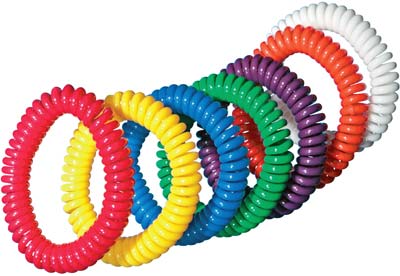 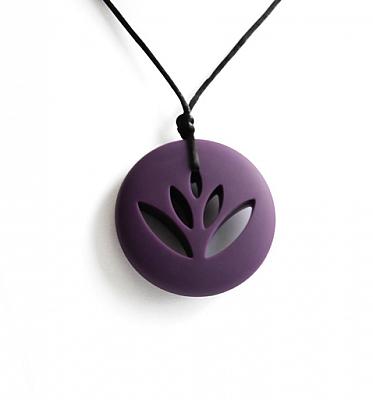 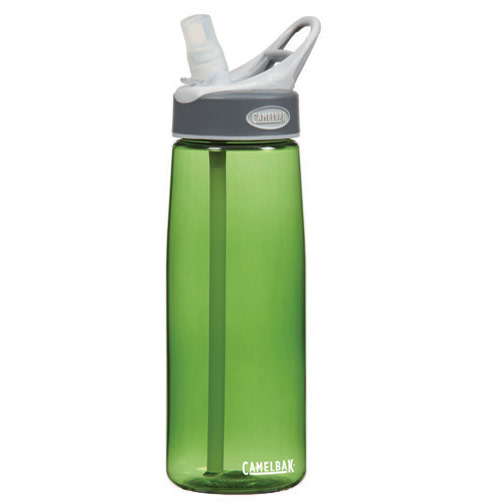 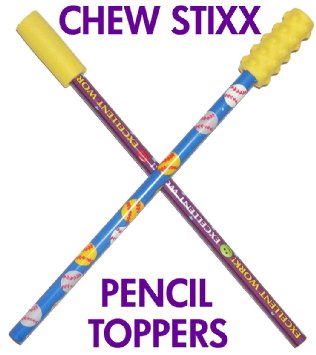 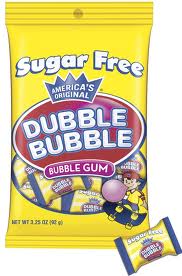 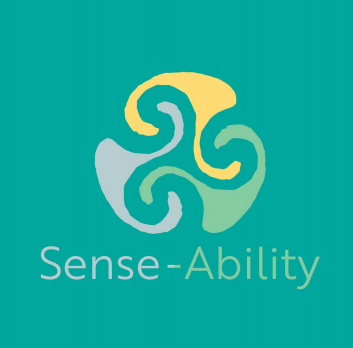 Smells – Be Careful
Respect the person’s preferences as far as possible
Try burning different essential oils in a burner to see what works for the person
Can help to have a smell to block other smells out
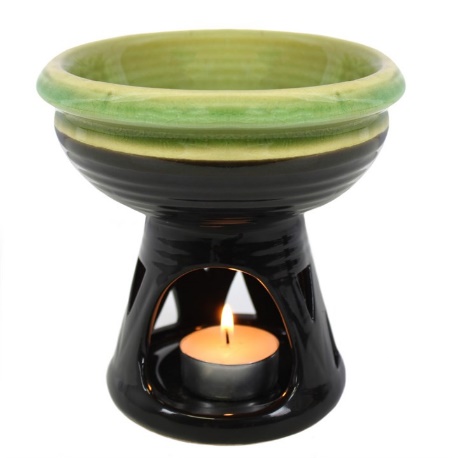 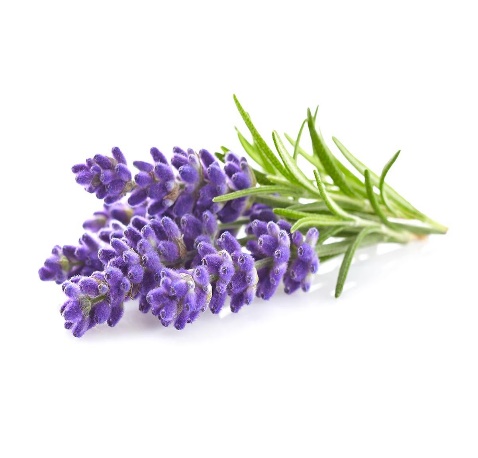 Good Books
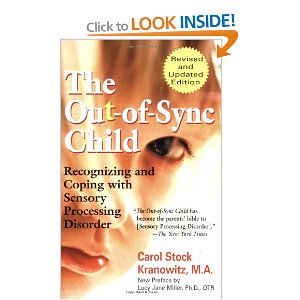 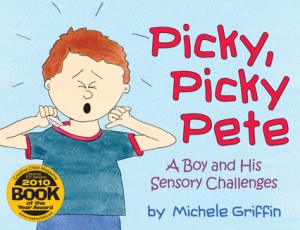 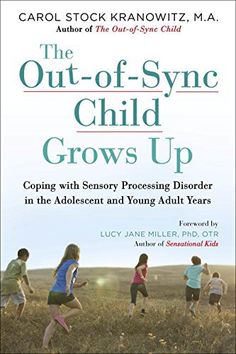 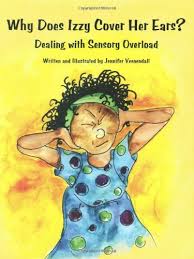 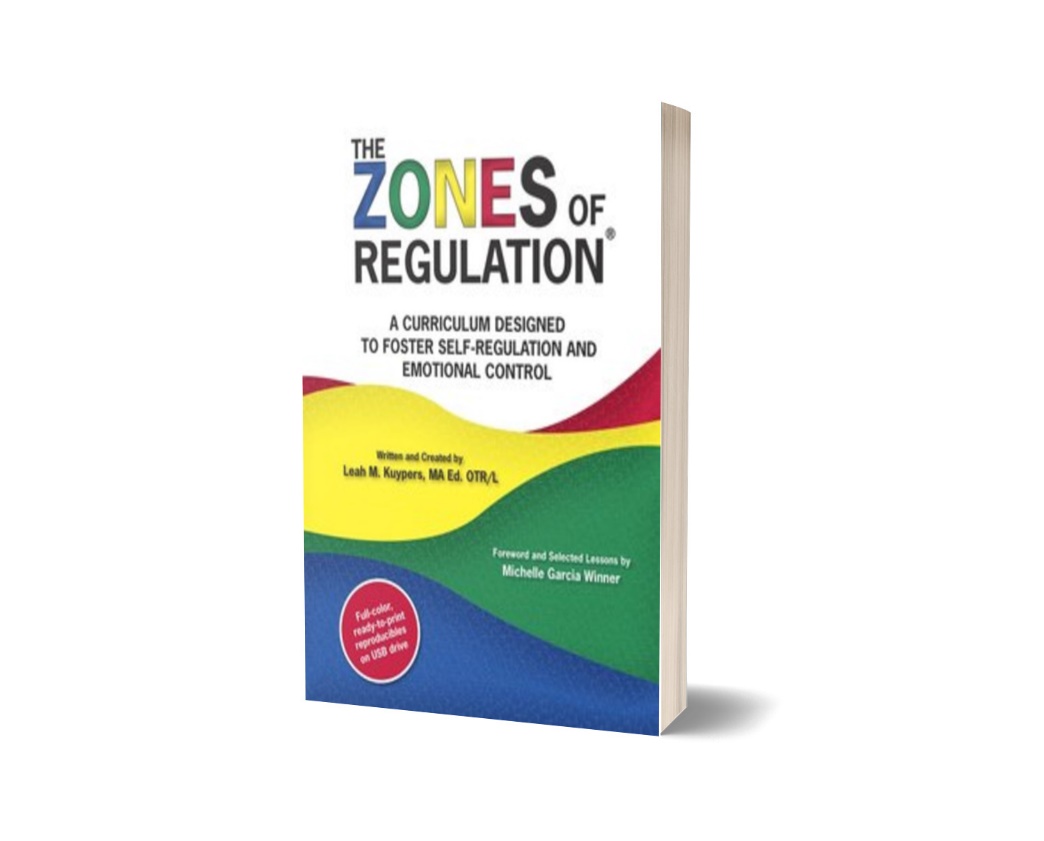 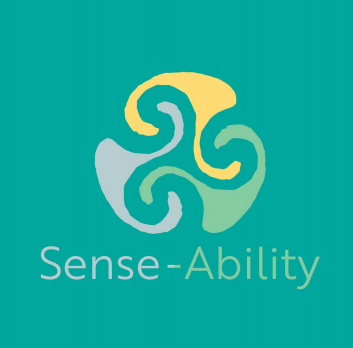 Finally
Let’s advocate for sensory sensitive spaces whenever we can 
Dr Dorothy Armstrong MSc PhD
Occupational Therapist

Contact for copy of slides
https://sligolibrary.ie/sense-ability/ 
Achieve Occupational Therapy, Private Practice, Celbridge  
Email:  officeachieveot@gmail.com 
www.achieveot.net